Recycling Lesson
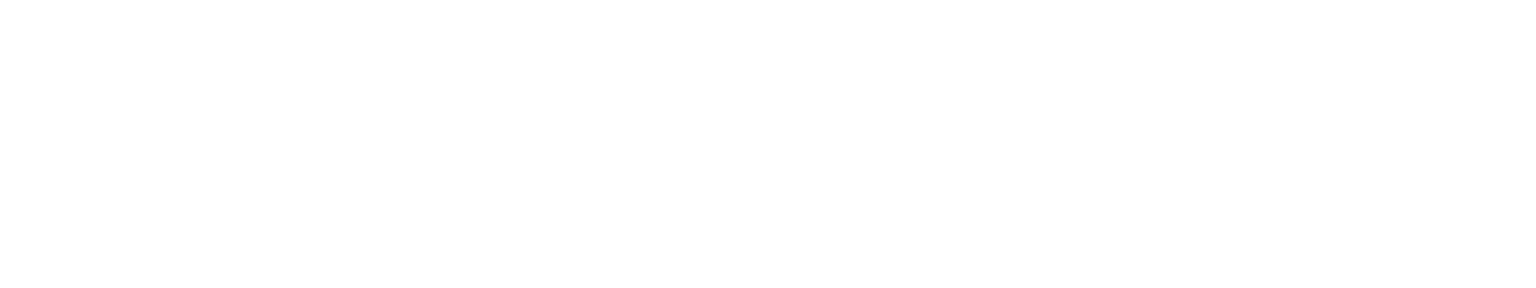 Recycling
What does ‘recycle’ mean?
To recycle an item means to use the item to make something new.
Have you seen this symbol before?
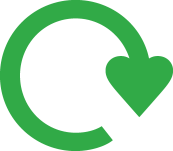 If you see this symbol on packaging, it means that there 
will be information on recycling the item
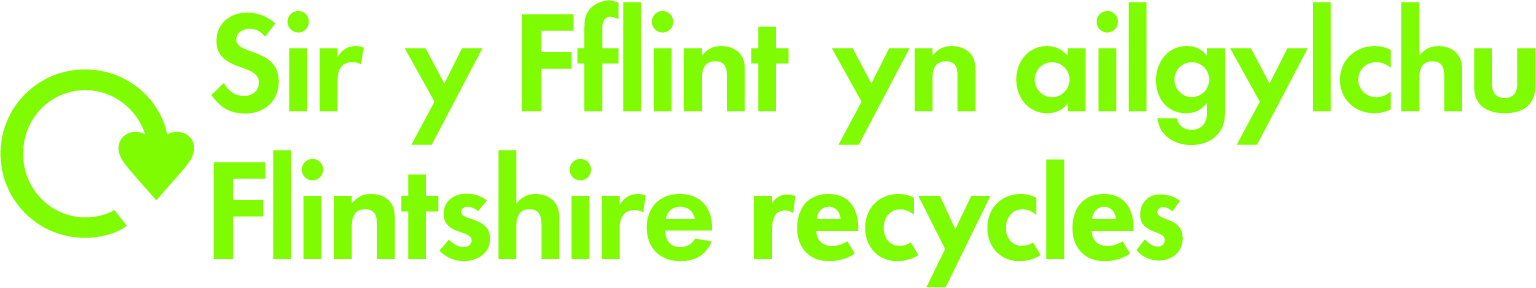 Why should we recycle?
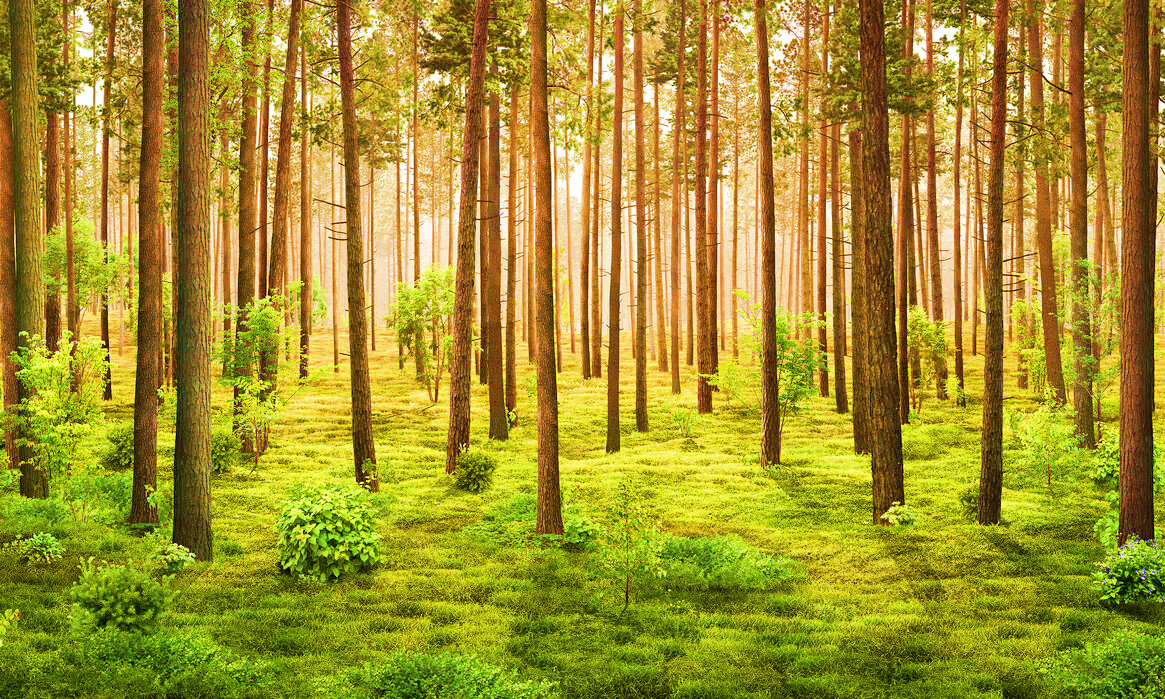 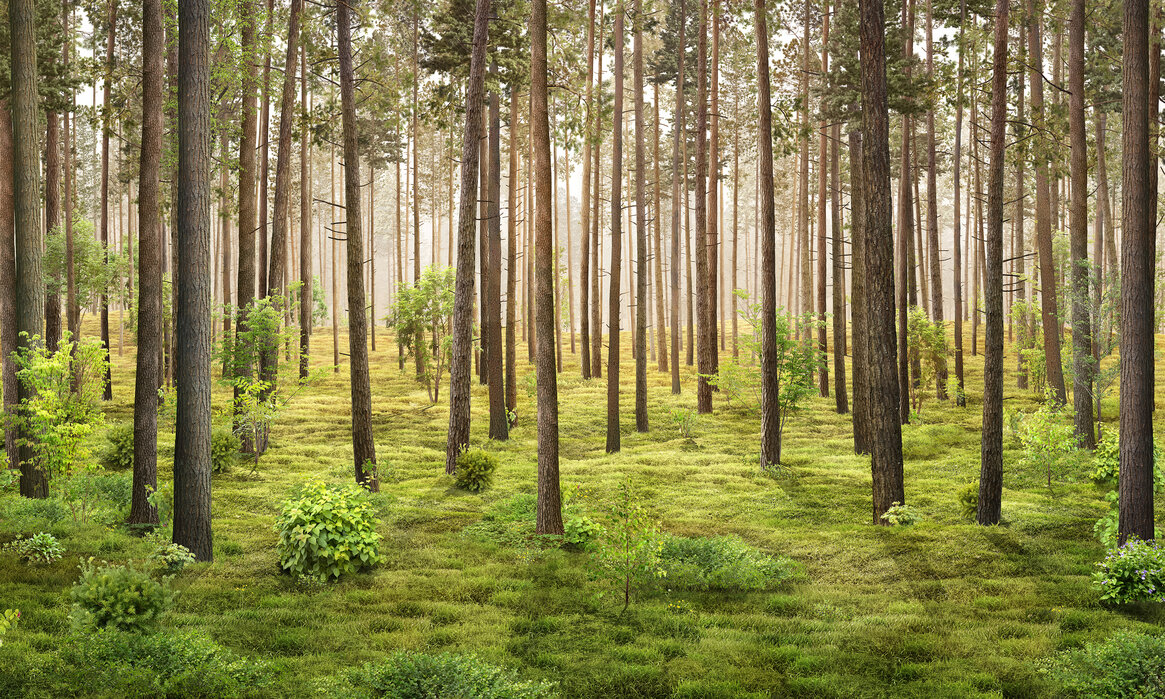 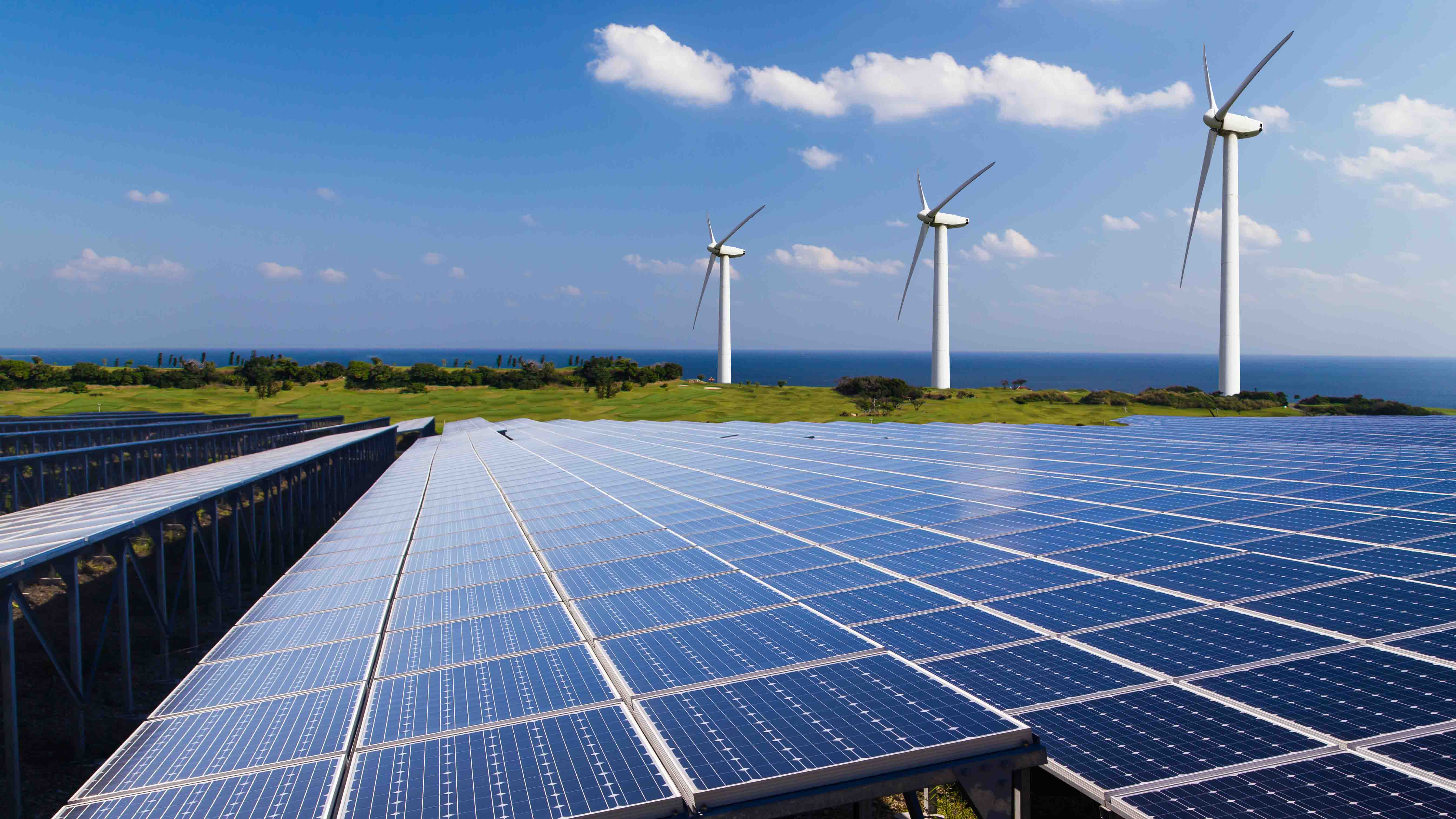 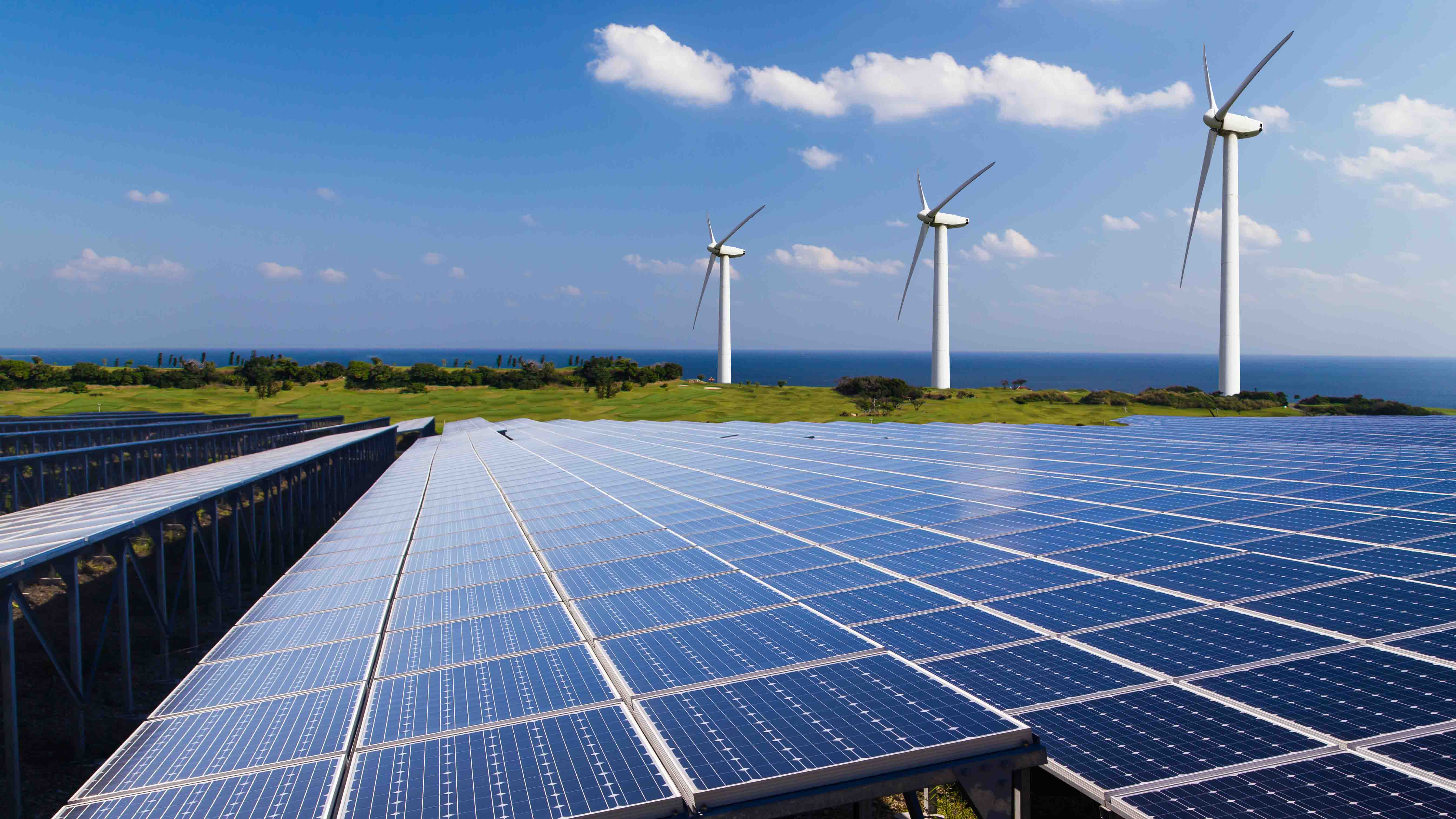 Saves energy
Saves resources
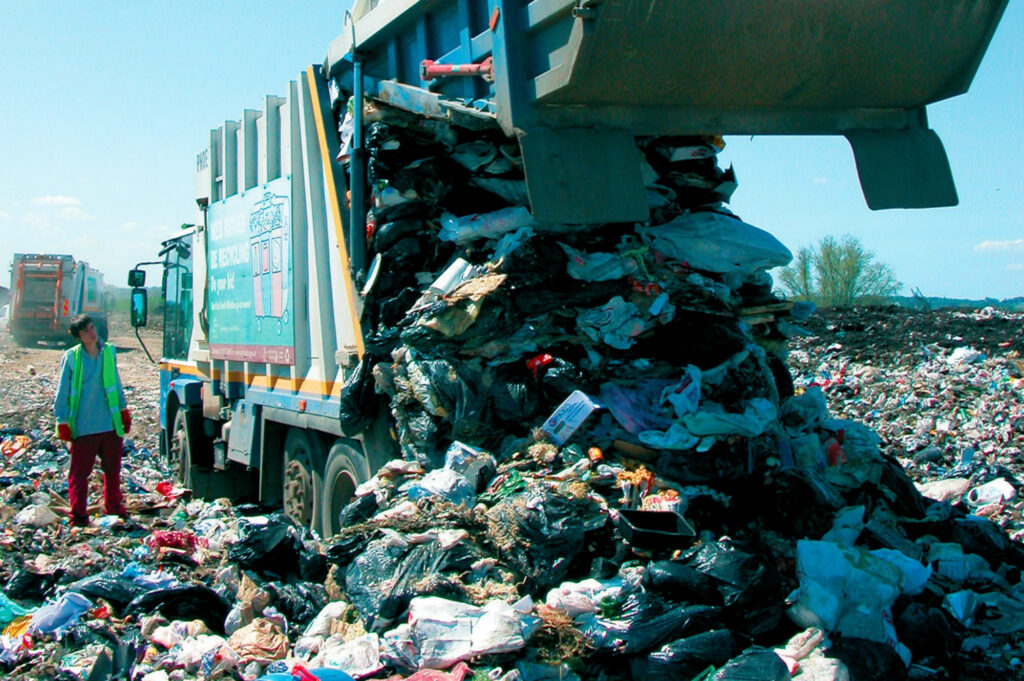 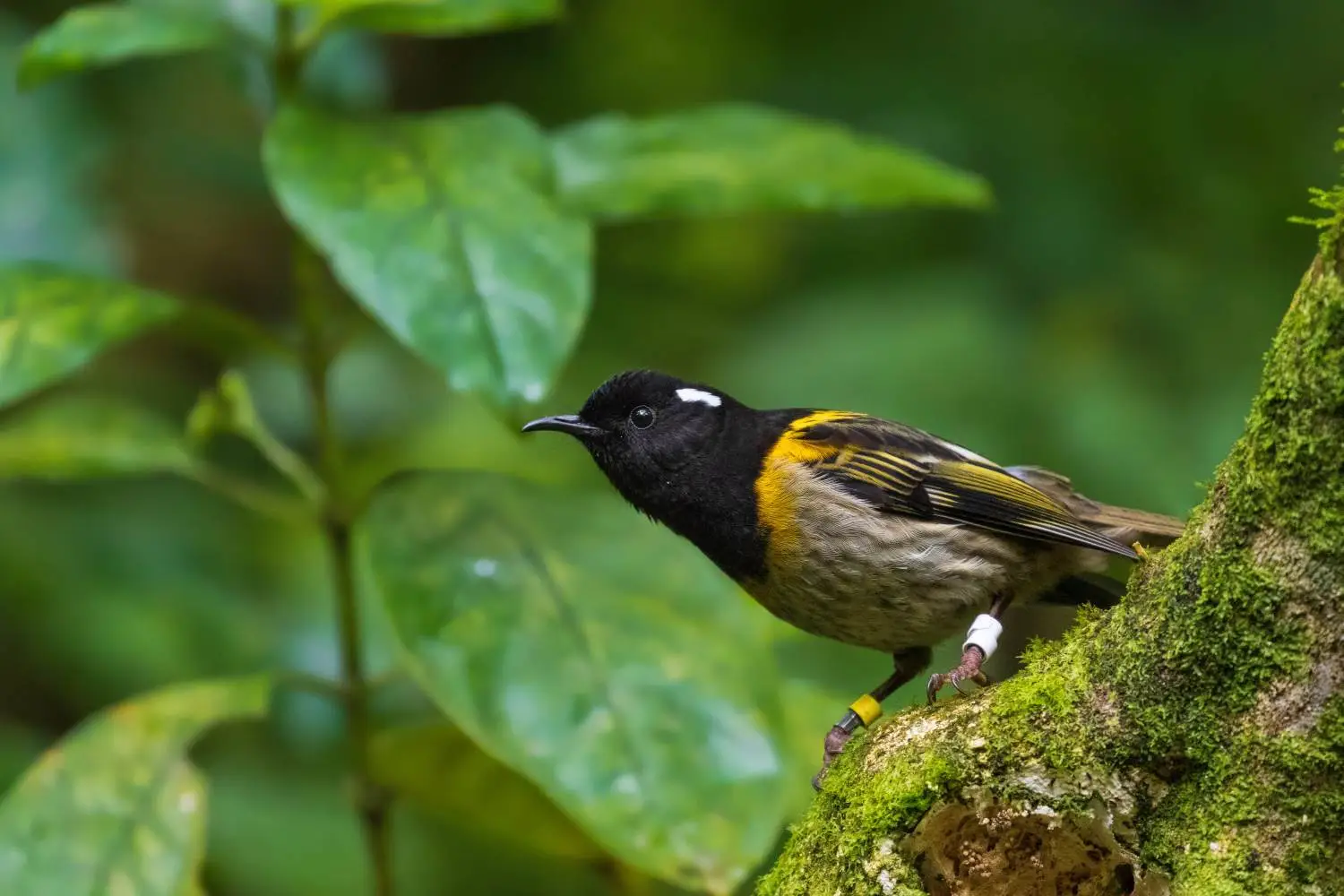 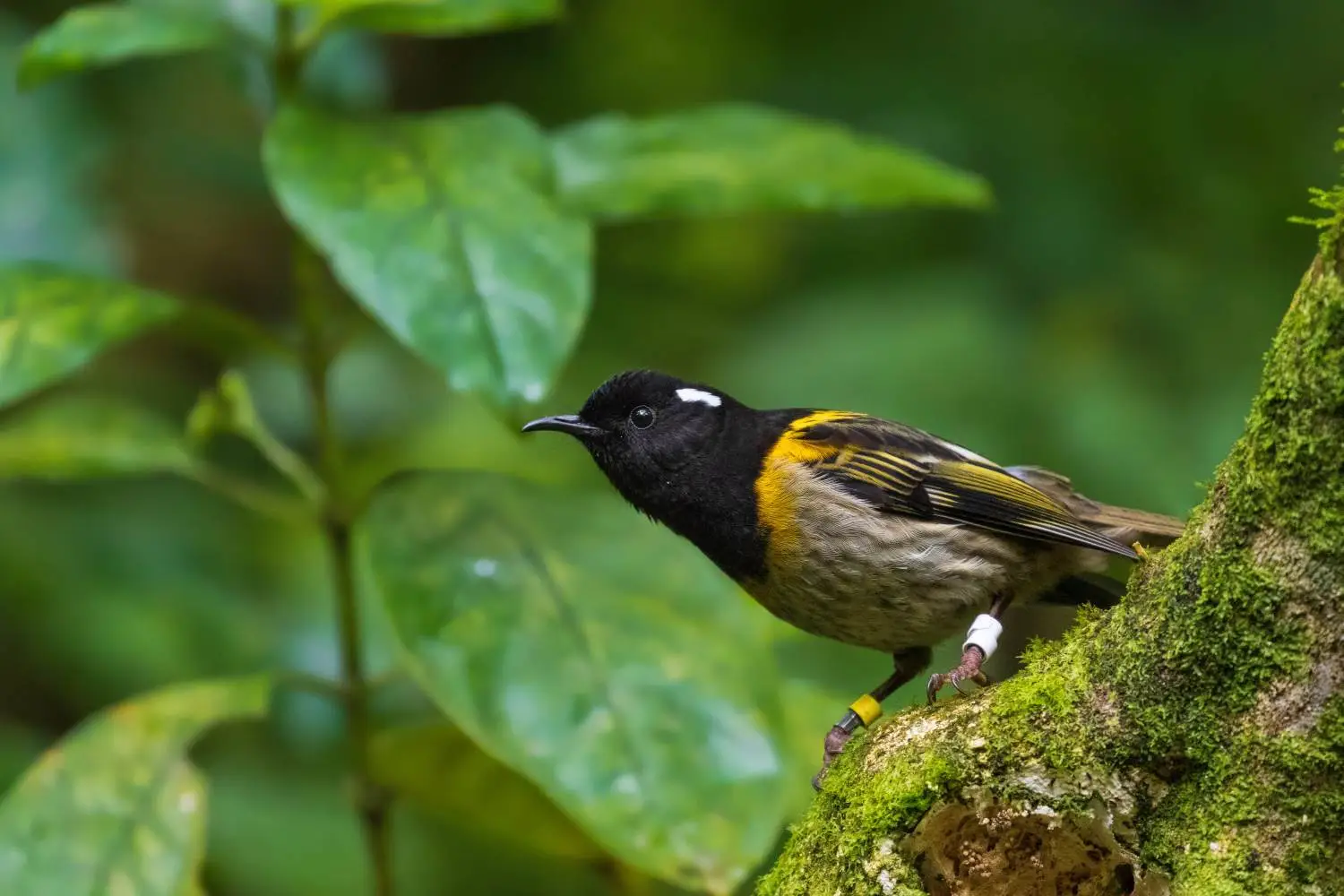 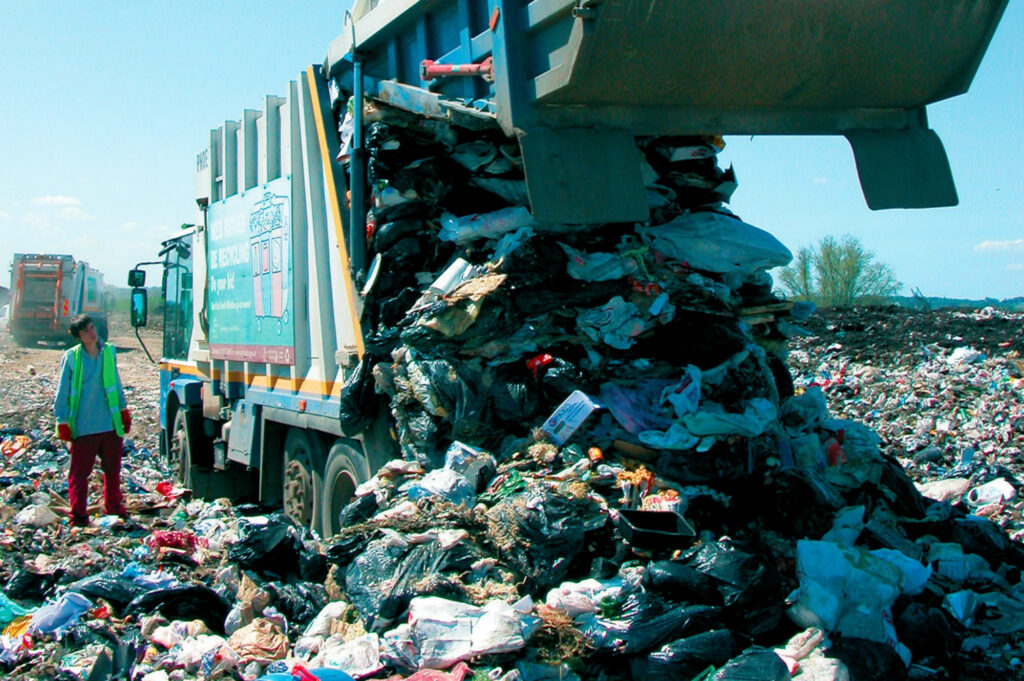 Reduces landfill or burning
Protects the environment
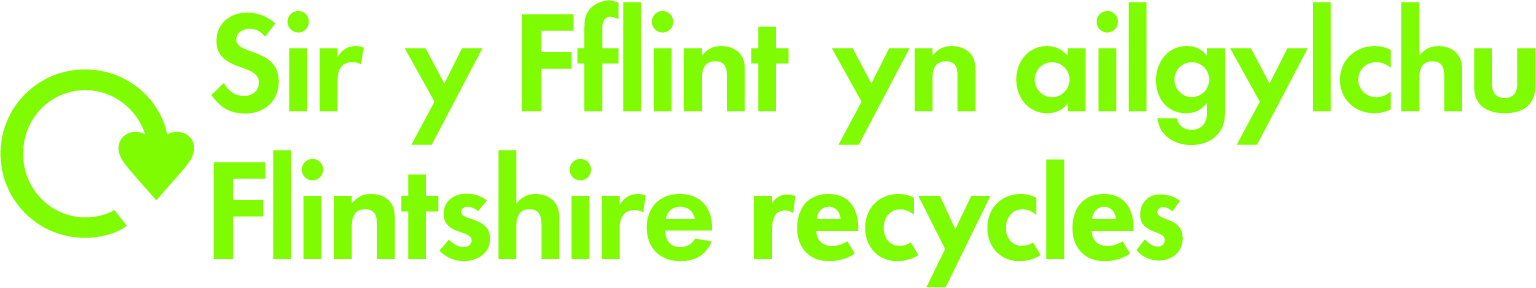 What can I recycle?
At home you should have your own bins and recycling containers.
You can recycle;
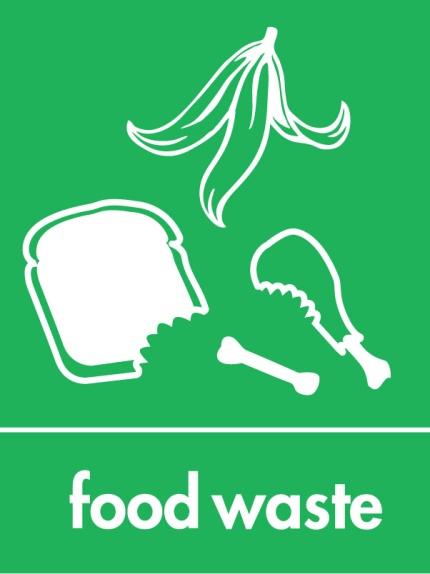 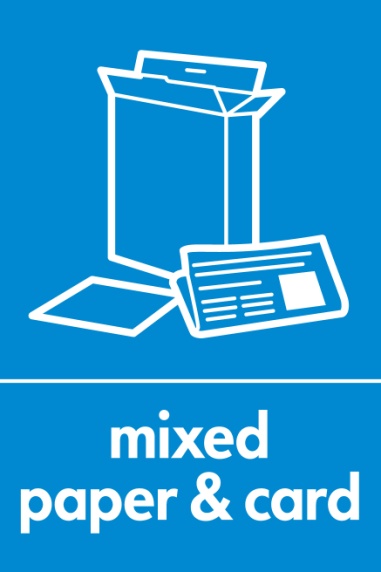 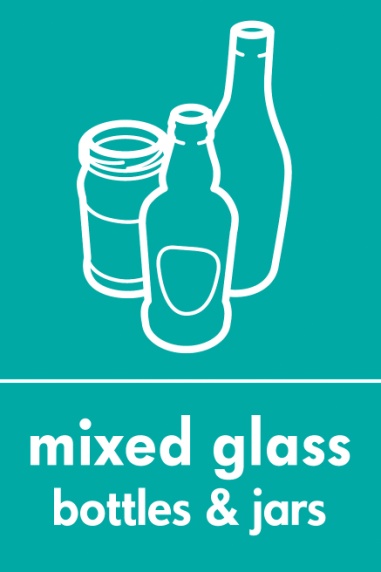 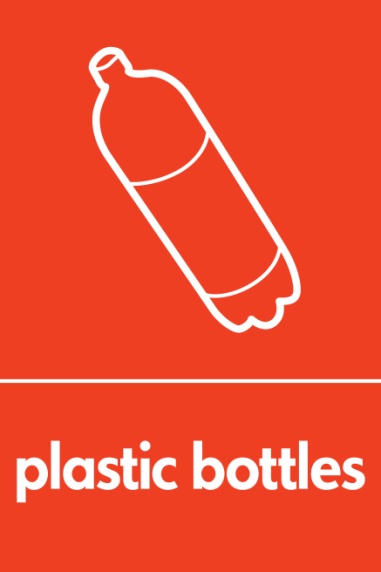 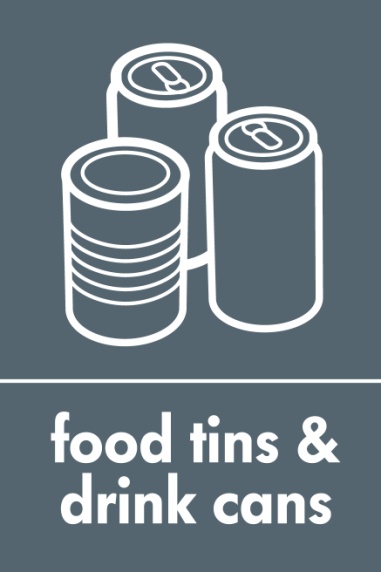 Can you think of things you throw away 
that are made from these materials?
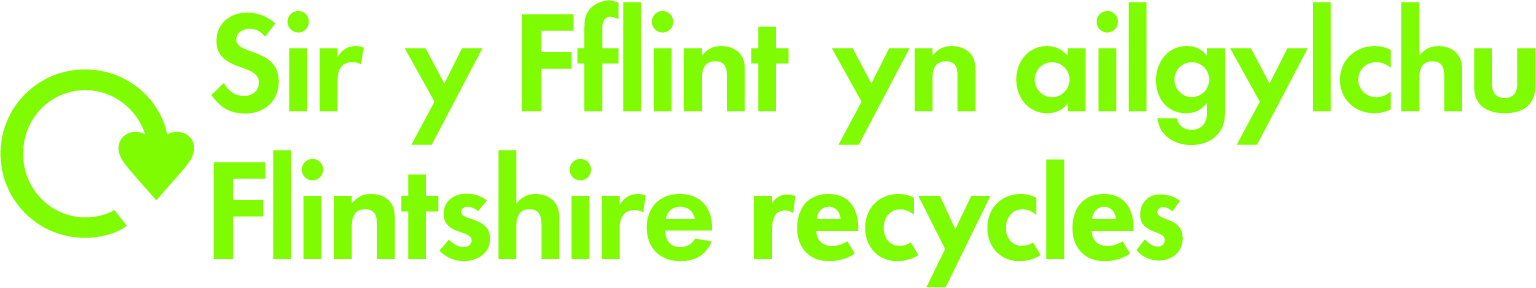 What can I recycle?
You can also recycle these items at home;
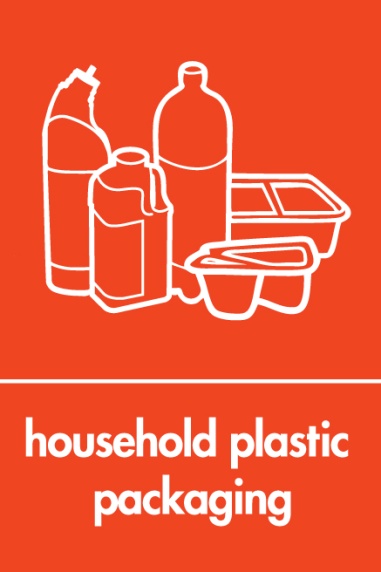 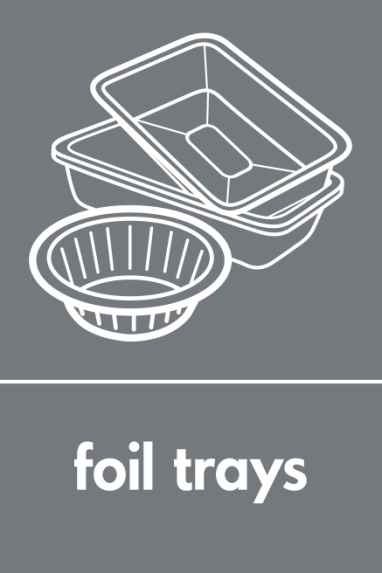 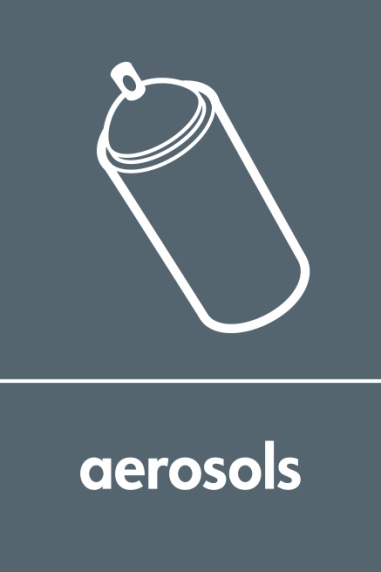 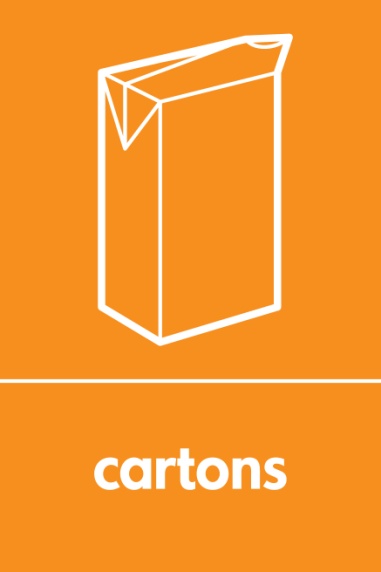 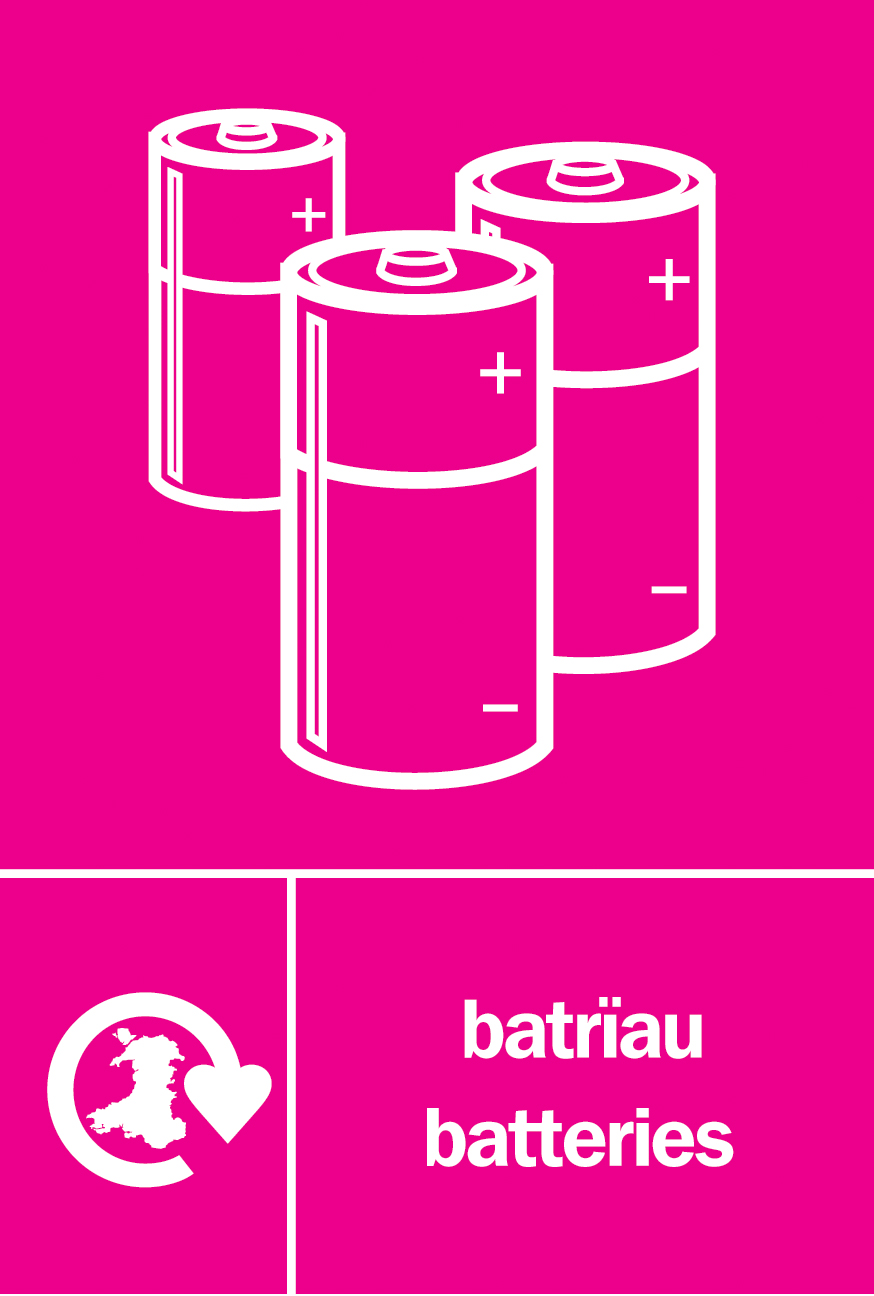 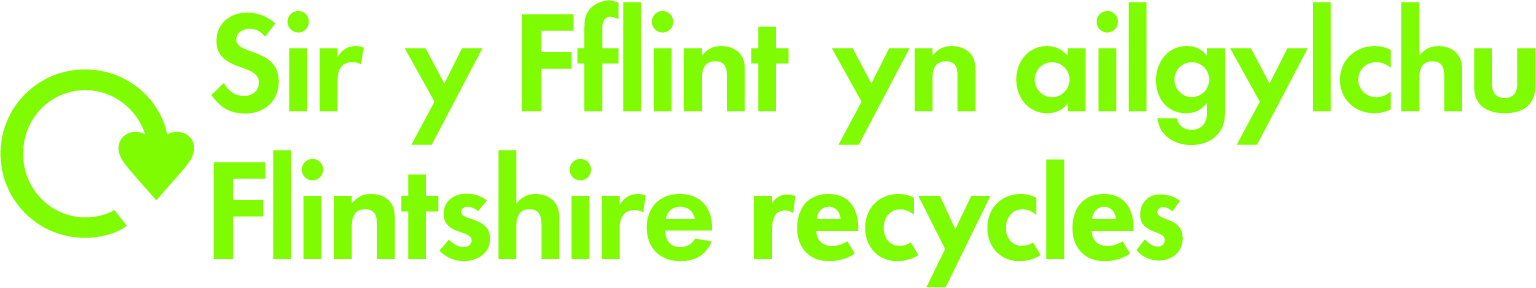 GAME: What can I recycle?
Can you identify items that you can recycle around the home?

The class will be split into two groups
A picture of a room will appear on the screen
Each group will write down as many recyclable items as they can and the material is it made from e.g. shampoo bottle, plastic
You will have 1 minute per room
1 point will be awarded for each room to the group with the most correct answers
The group with the most points at the end wins!

Ready?  Here we go…
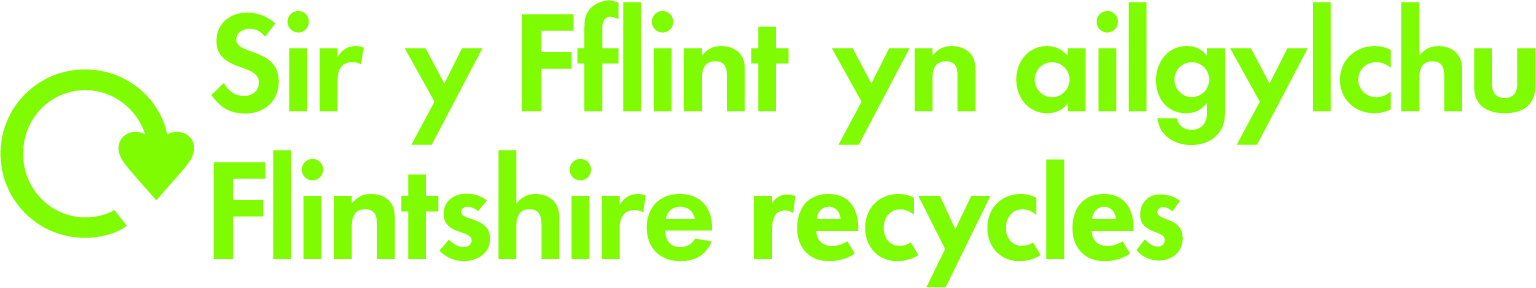 Bathroom
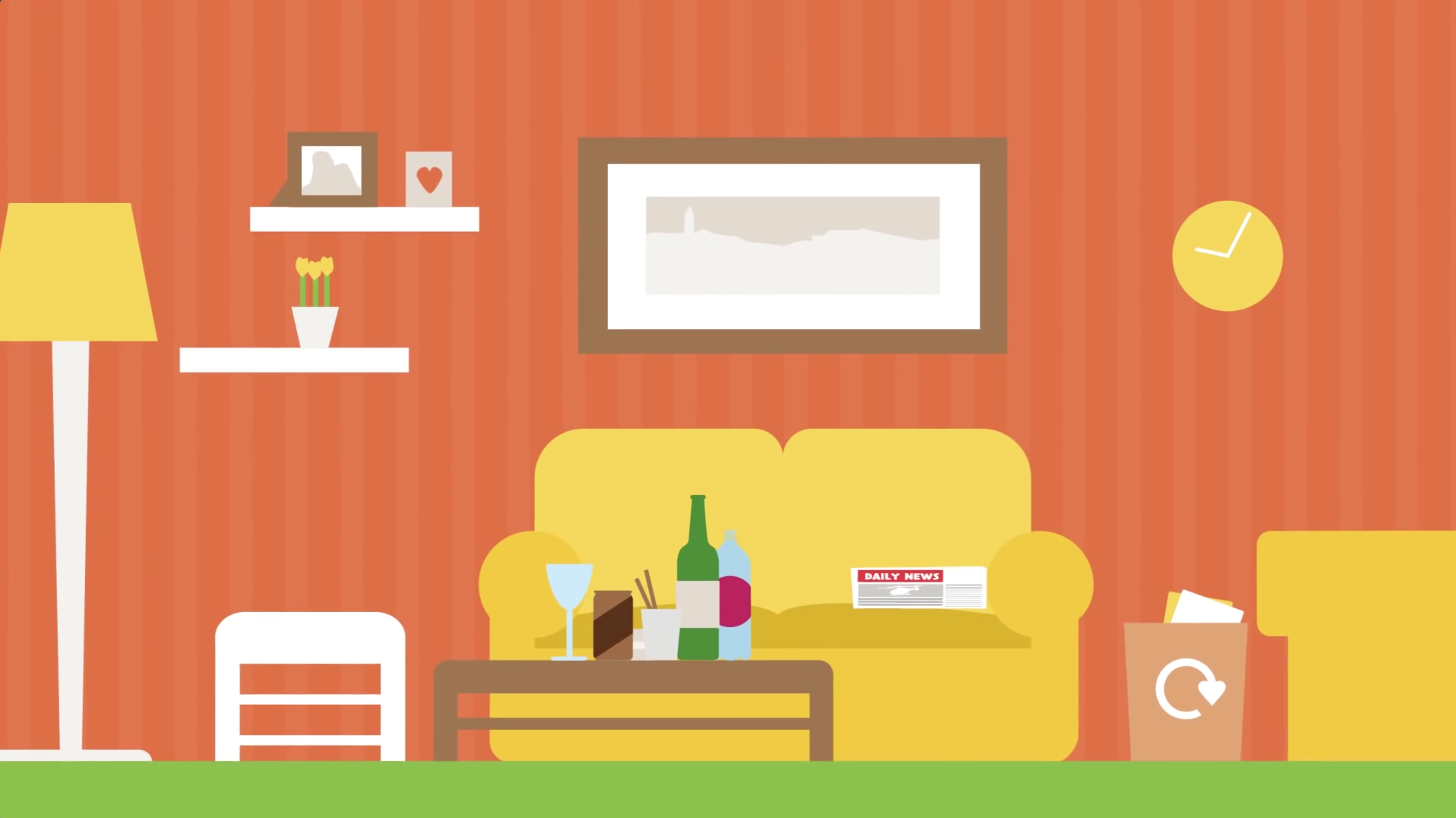 Living Room
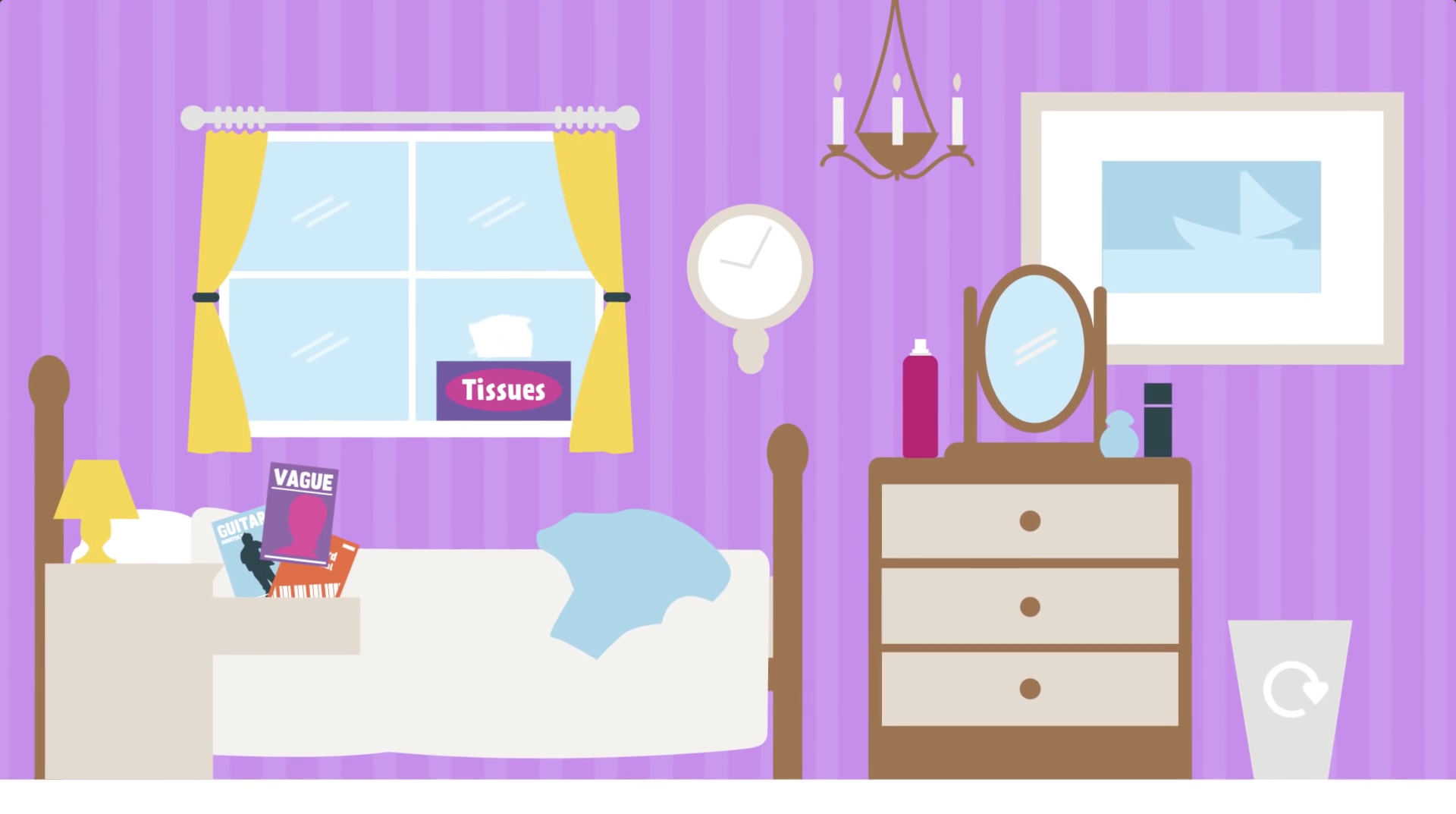 Bedroom
Kitchen
Recycling Journey
Watch the video to discover what happens to tins and cans when they are recycled. 
Answer the question on the next slide!
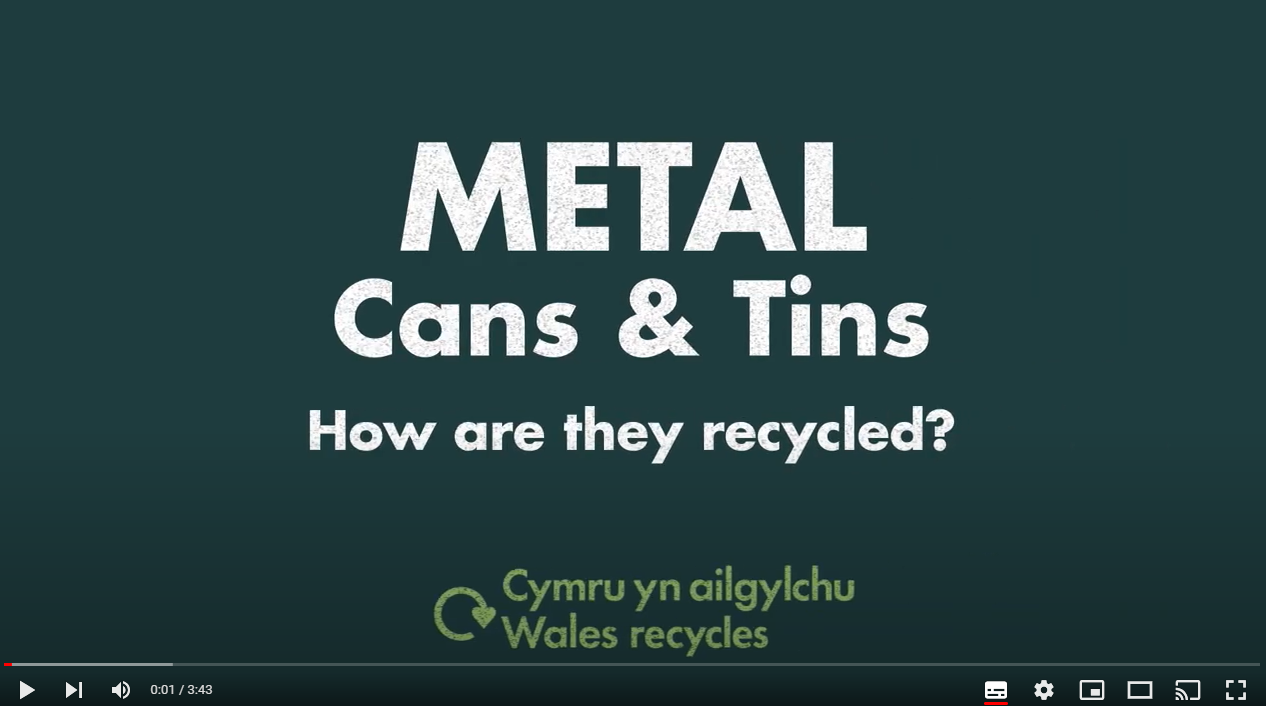 (Click image to watch)
Video link; https://www.youtube.com/watch?v=upwQ8dV58FM&t=223s
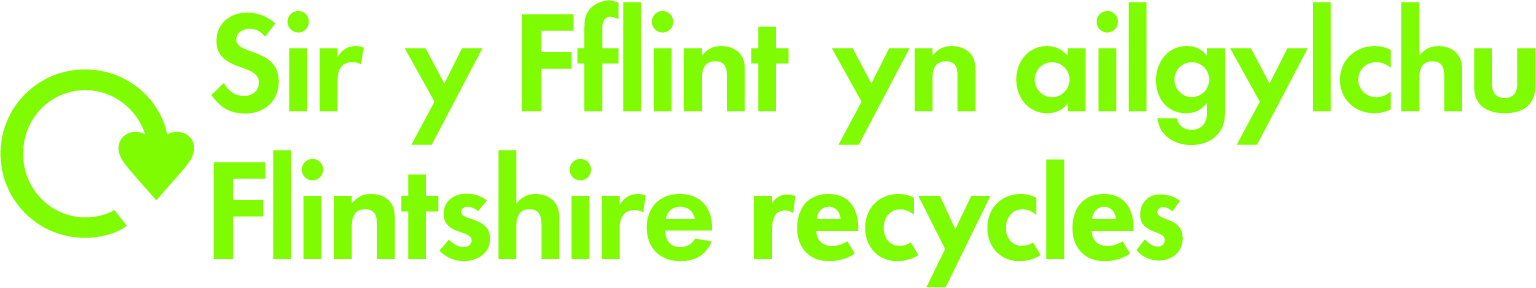 Recycling Journey
Question:
How quickly can an aluminium can be recycled 
and appear back on a store shelf? 

Answer:
Just 8 weeks!
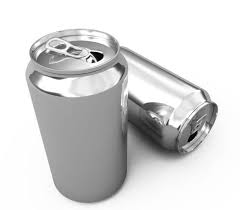 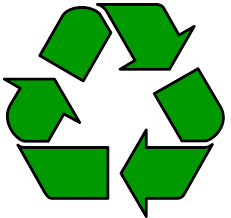 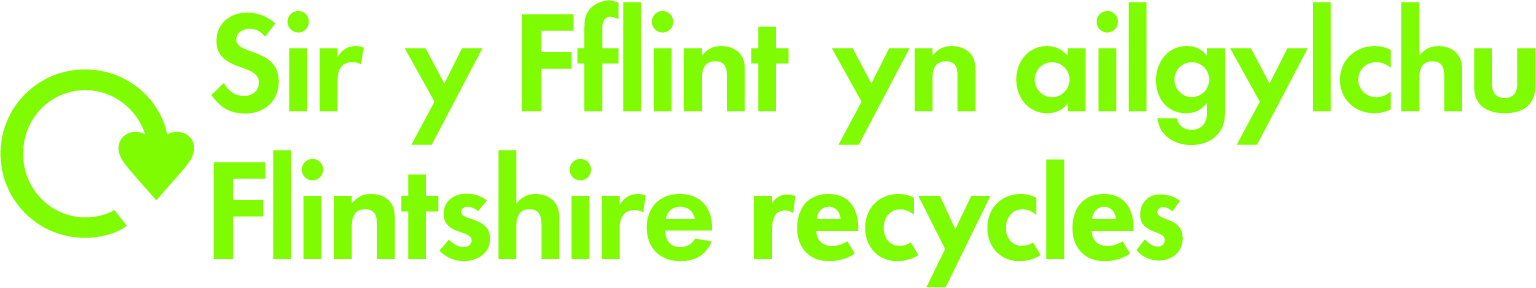 How can I recycle?
Rinse old plastic bottles and containers

Squash items to make more space in your recycling containers

Sort the recycling into different materials

Put the items in the correct bin
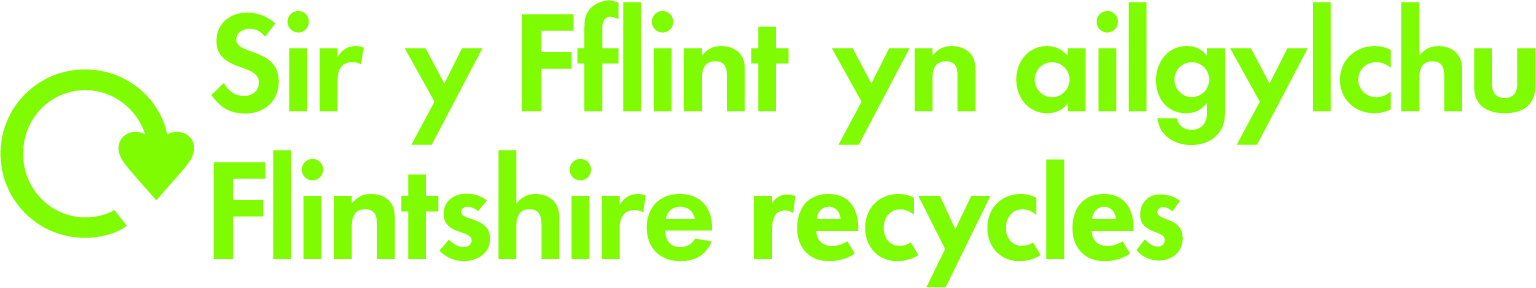 Recycling Action
What could you do to recycle more at home? 

Complete an action card by writing at least one action
Take the card home to show your parent(s) / carer(s)
Next week we can see how everyone is getting on with their actions
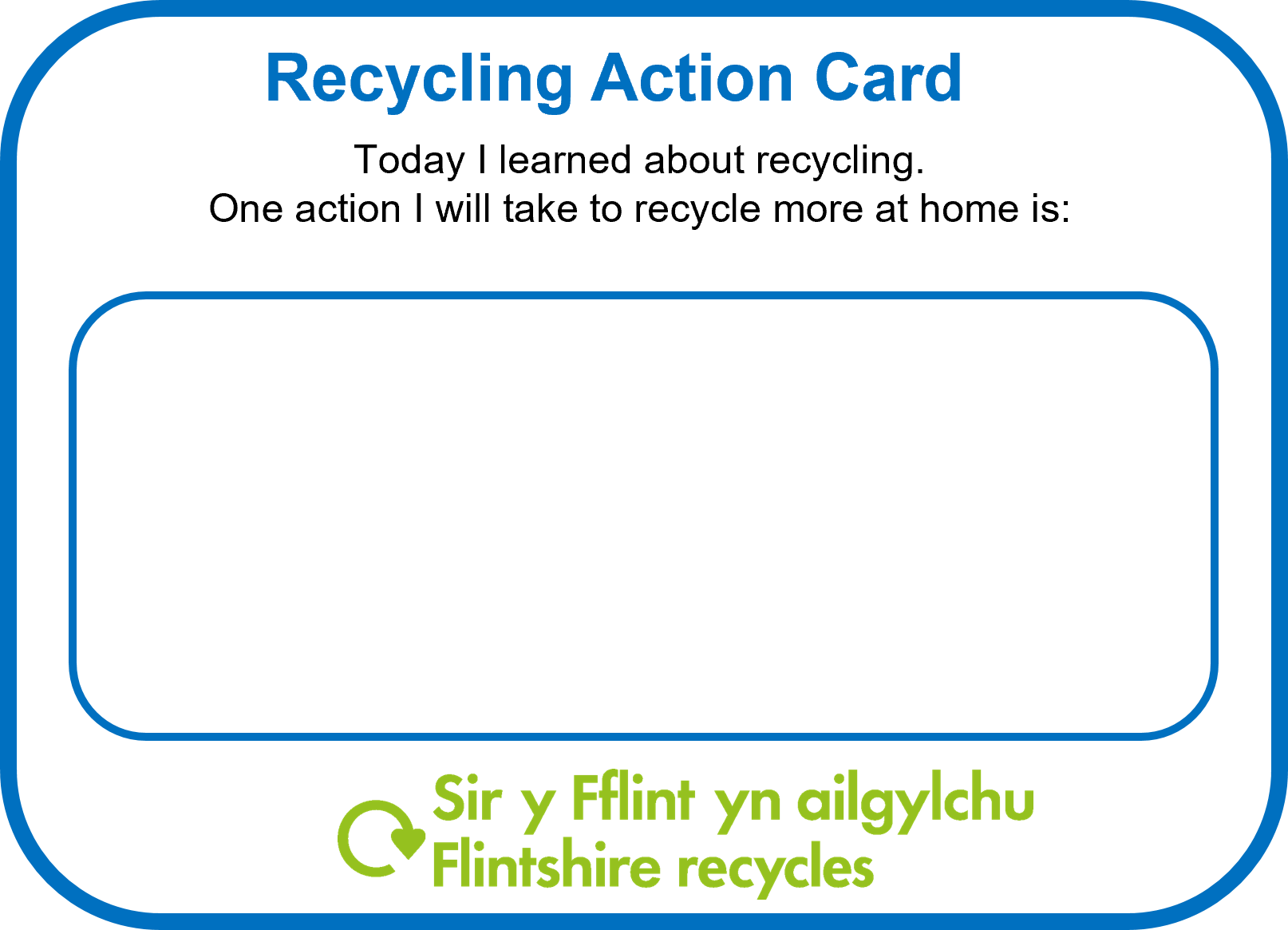 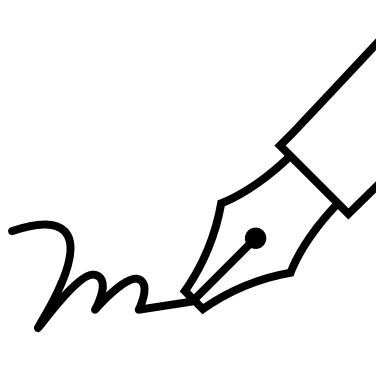 Thank you!
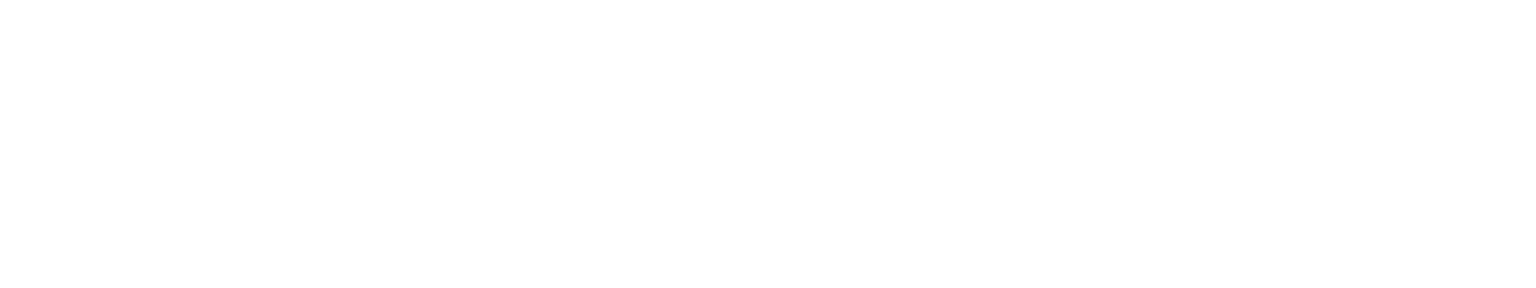